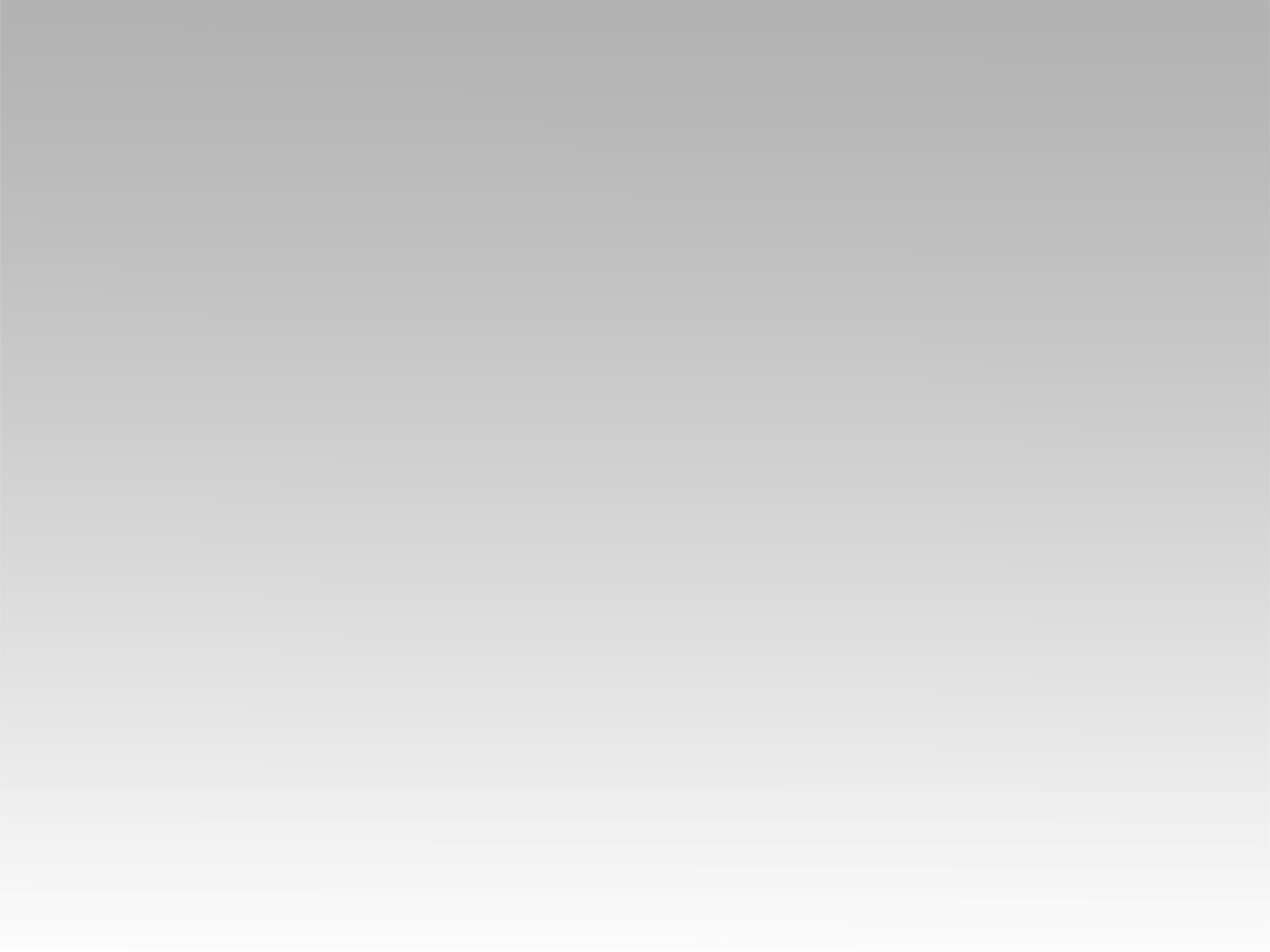 ترنيمة
قلبي مهيا مغارة
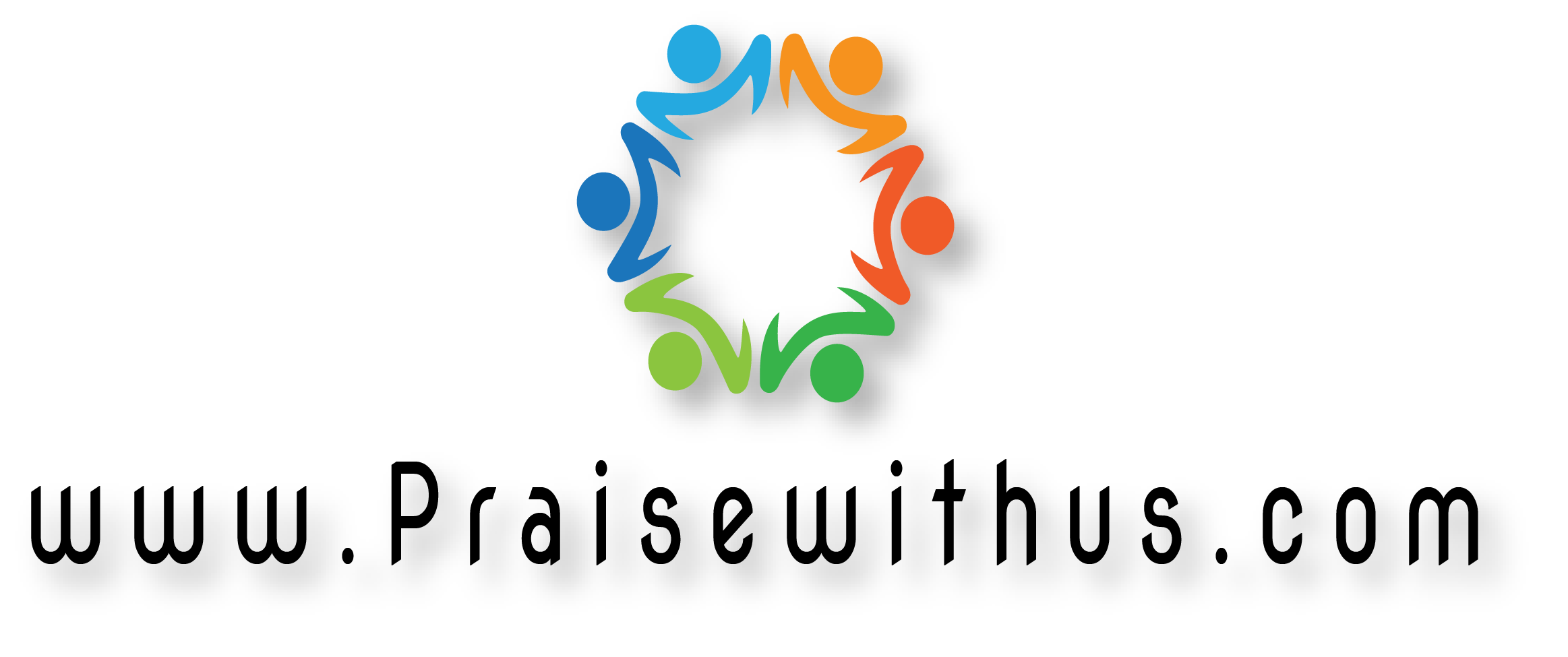 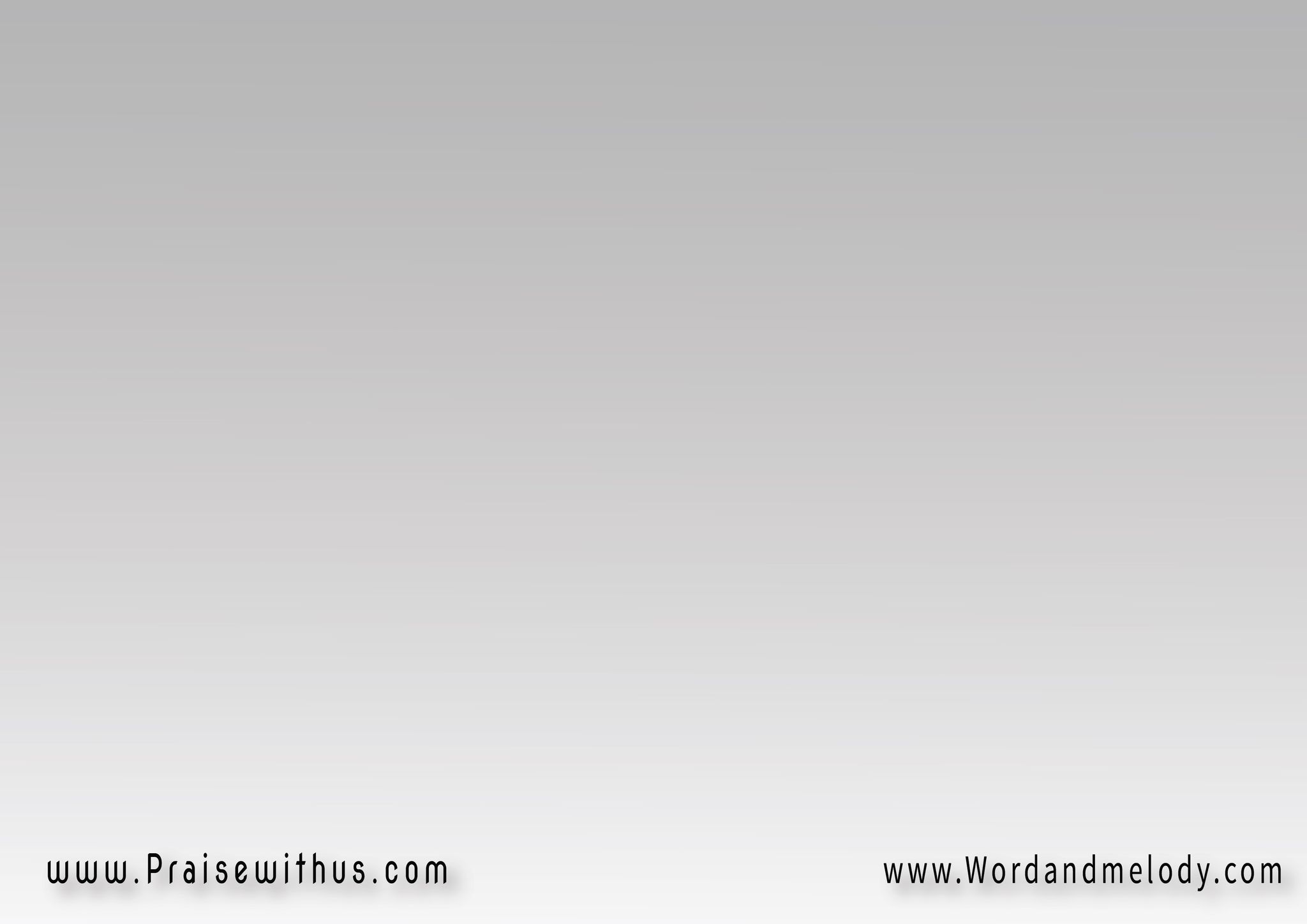 القرار:
(قلبي مهيا مغارة
ربي عملي زيارة
من شمسك نورني
ومليني حرارة)2
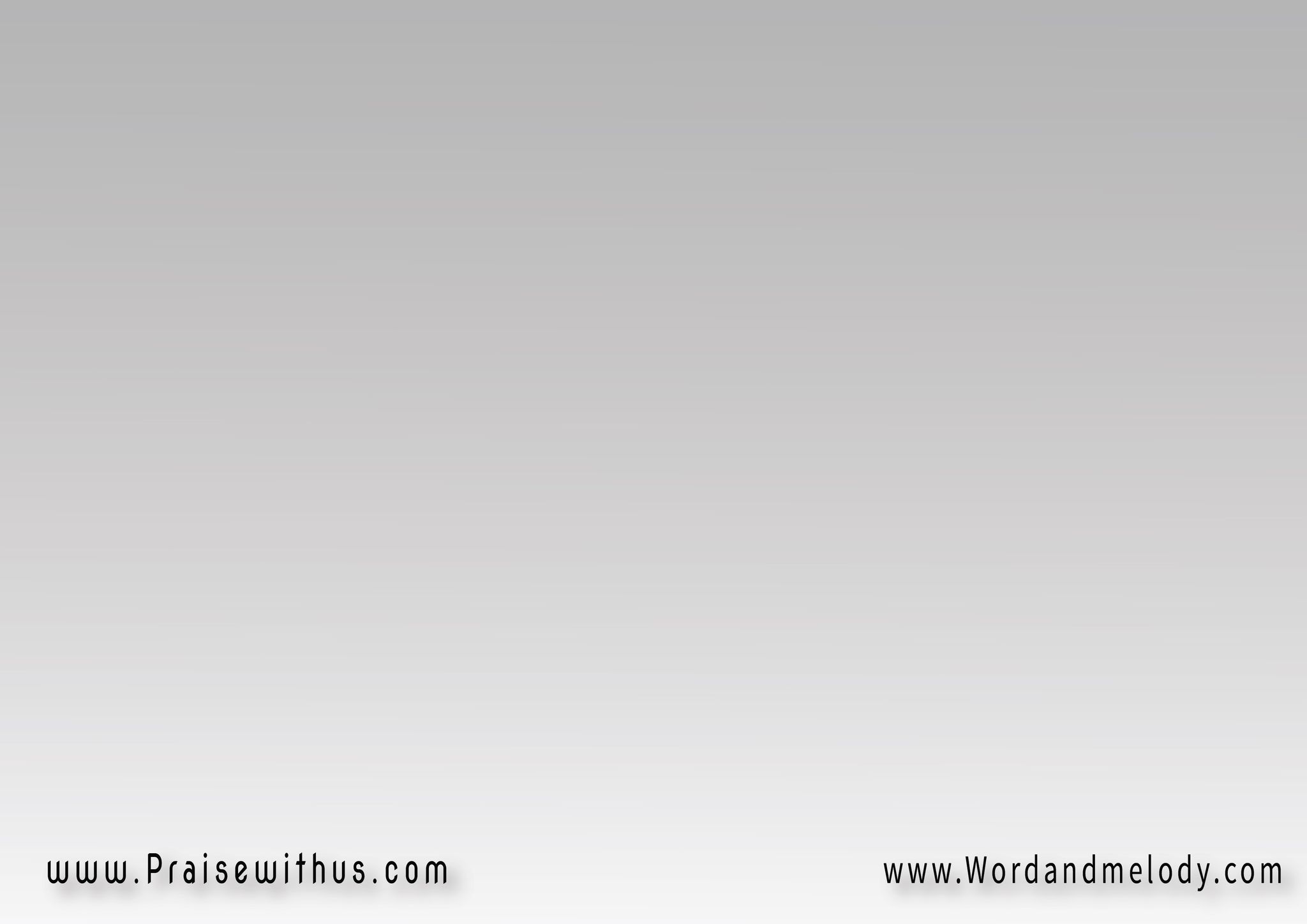 1-
 (ضلك طل عليي  
ولا تكون عني بعيد 
فرح وجودك فيّ   
متل ليالي العيد)2
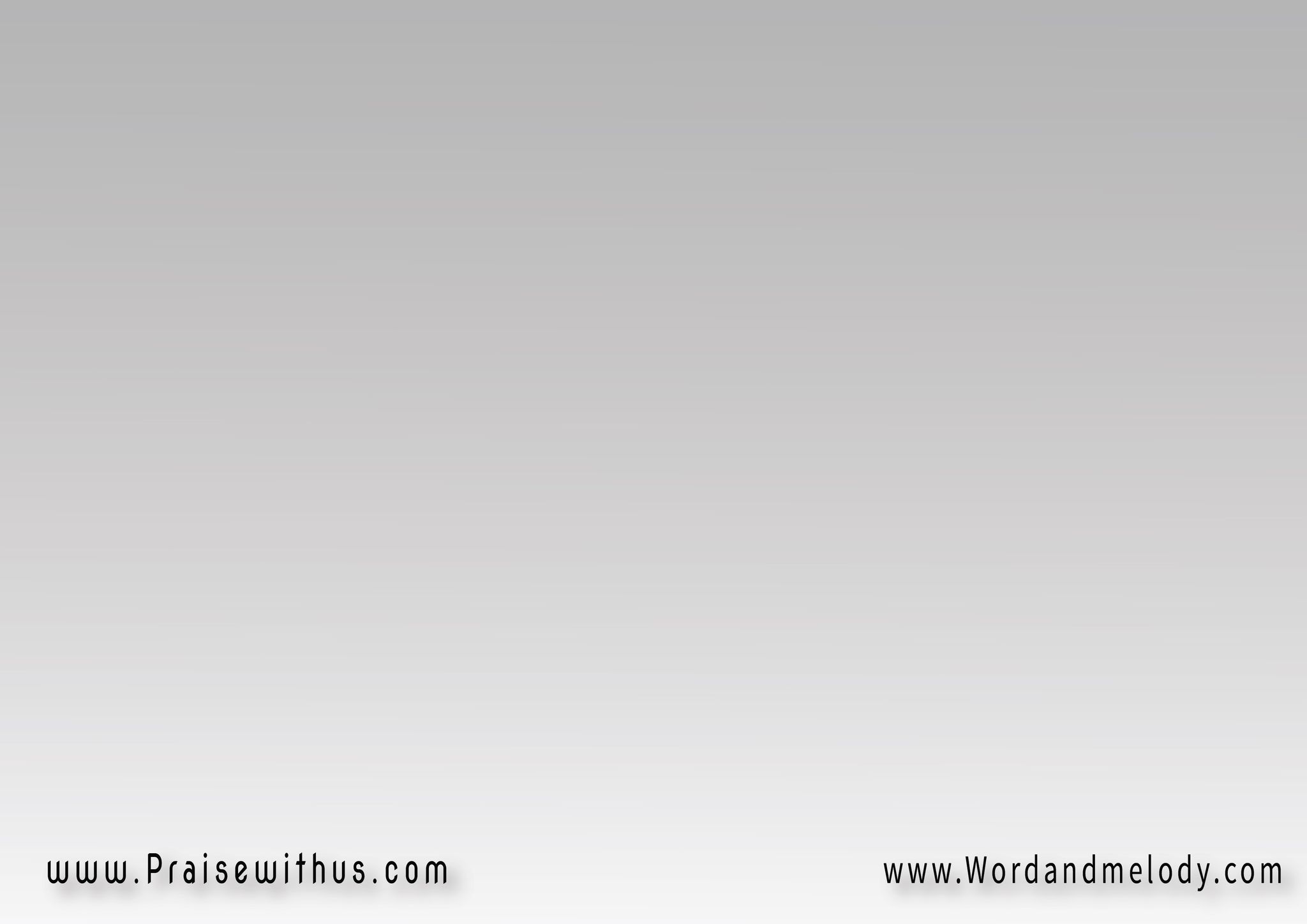 القرار:
(قلبي مهيا مغارة
ربي عملي زيارة
من شمسك نورني
ومليني حرارة)2
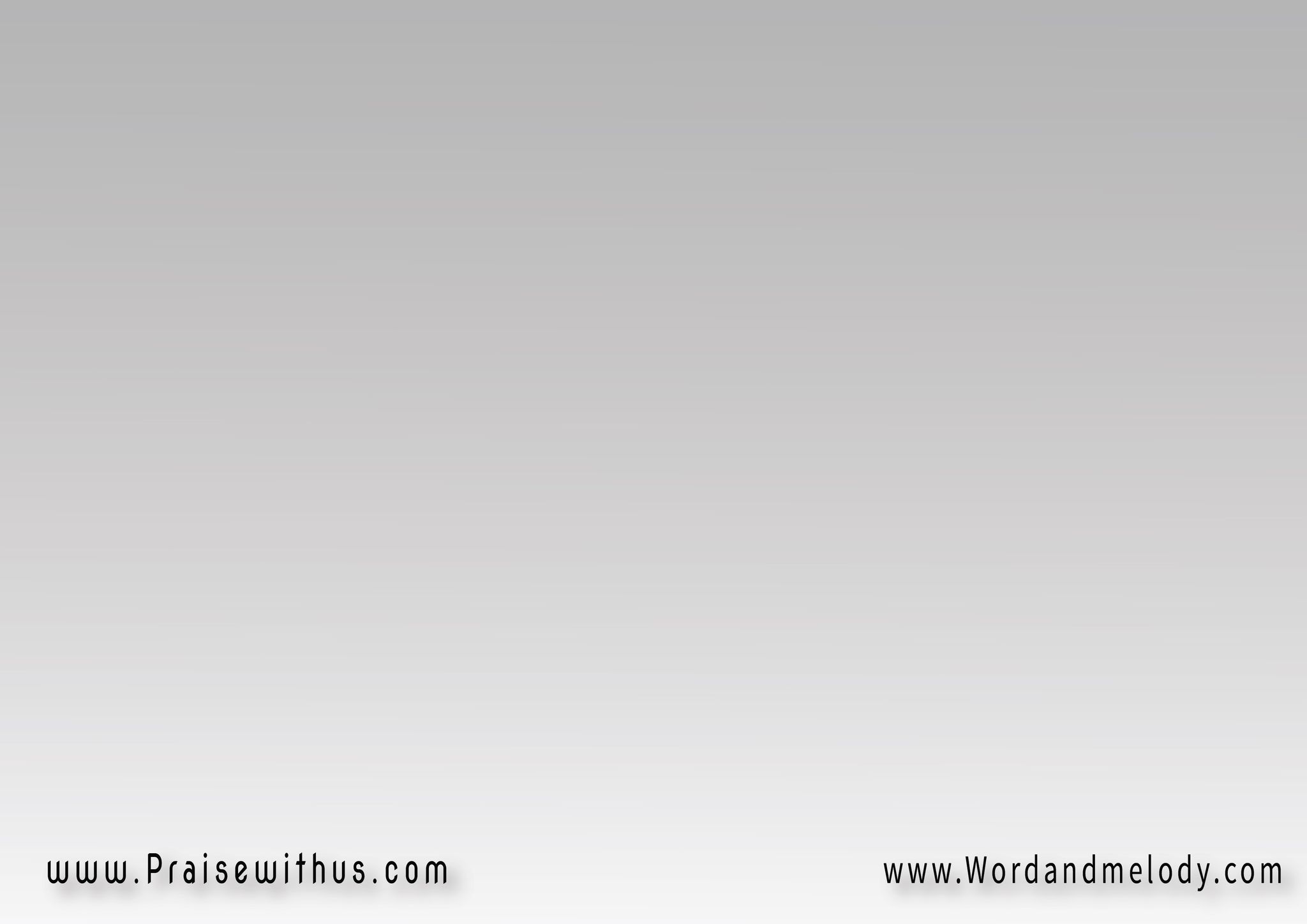 2-
 (أيامي حليها  
وضوي هالعتمات 
وشفافي روّيها   
من أصفى البسمات)2
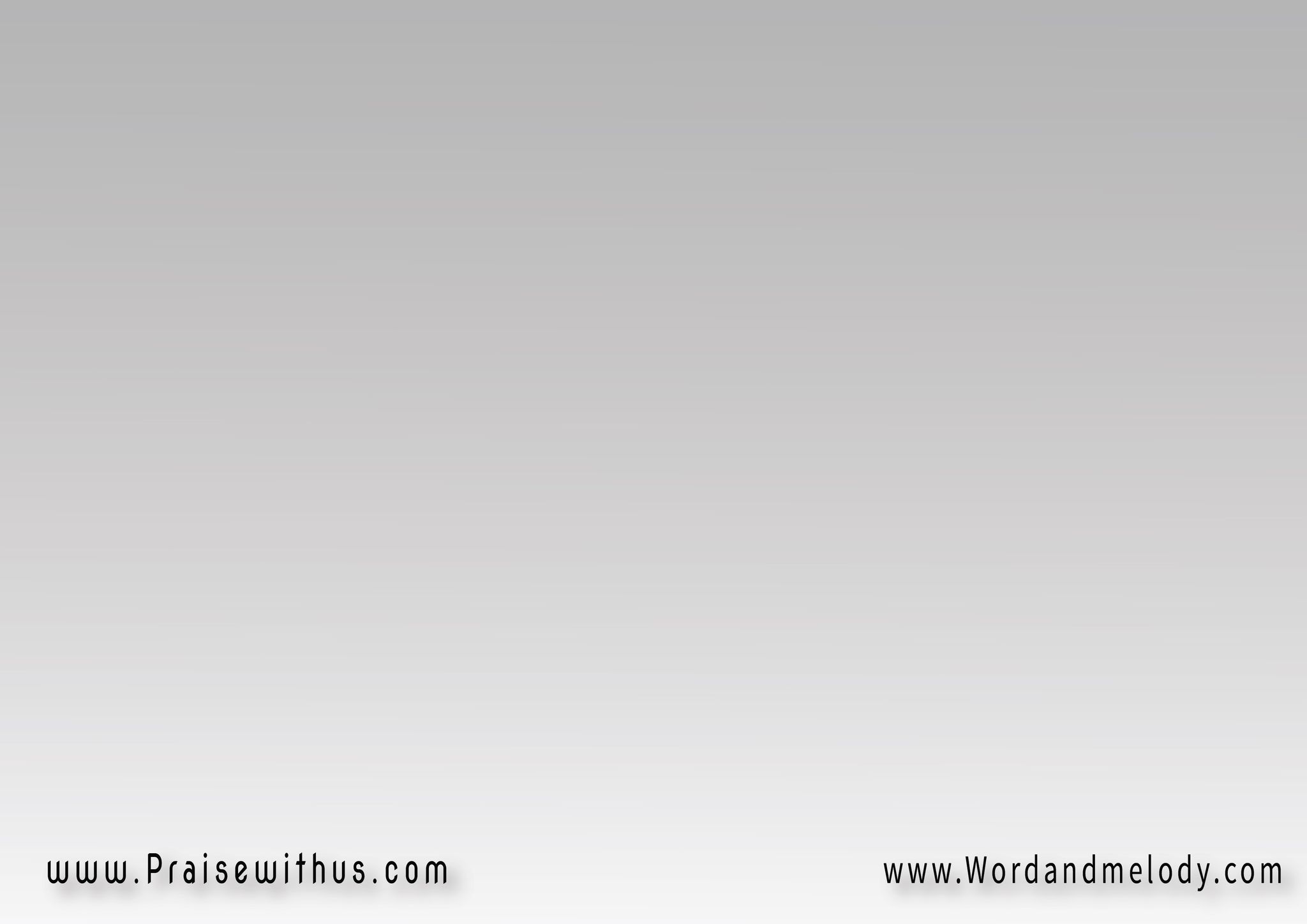 القرار:
(قلبي مهيا مغارة
ربي عملي زيارة
من شمسك نورني
ومليني حرارة)2
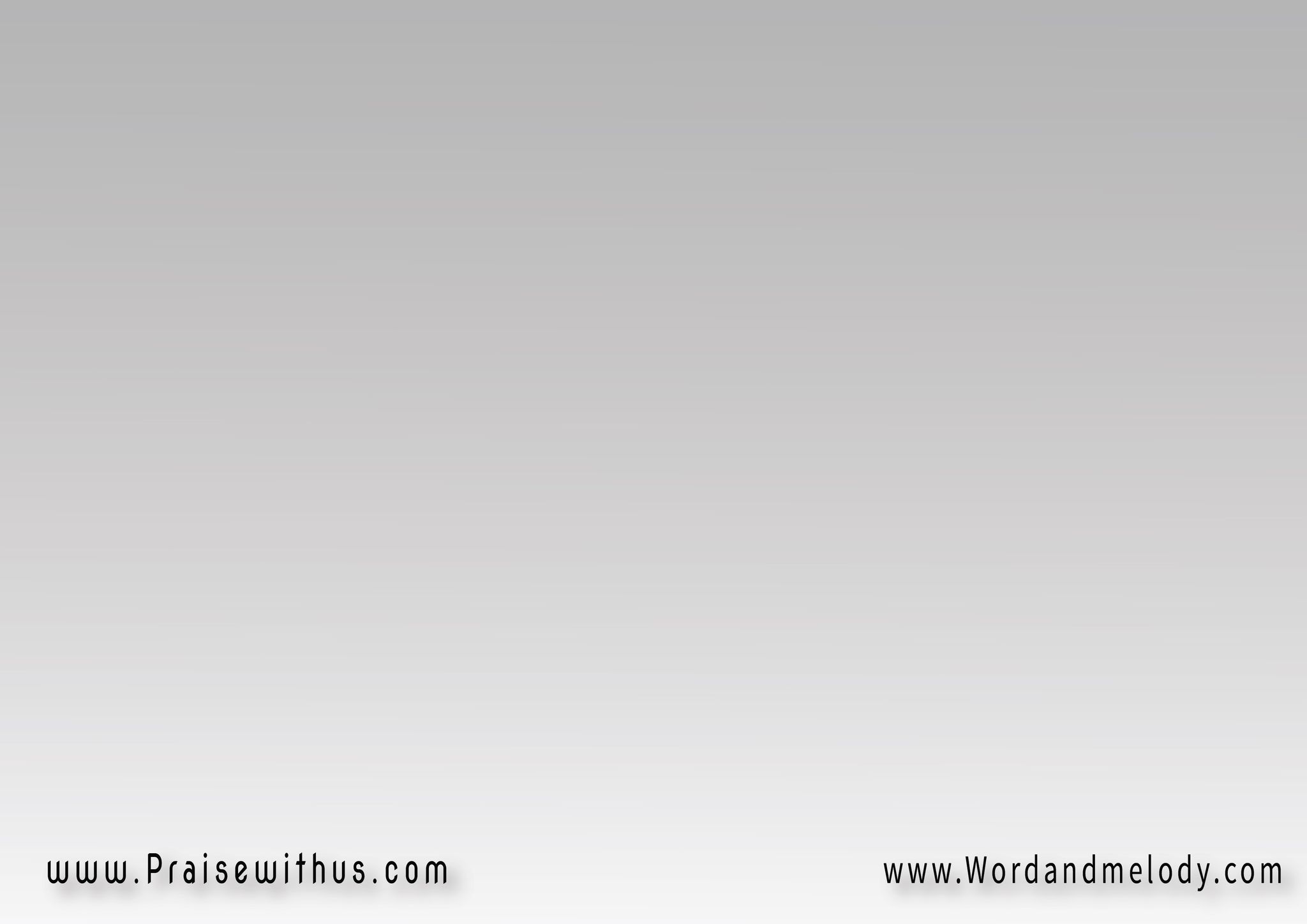 3-
 (مقياس المحبة
نحب بلا مقياس
خليني يا ربي
متلك حب الناس)2
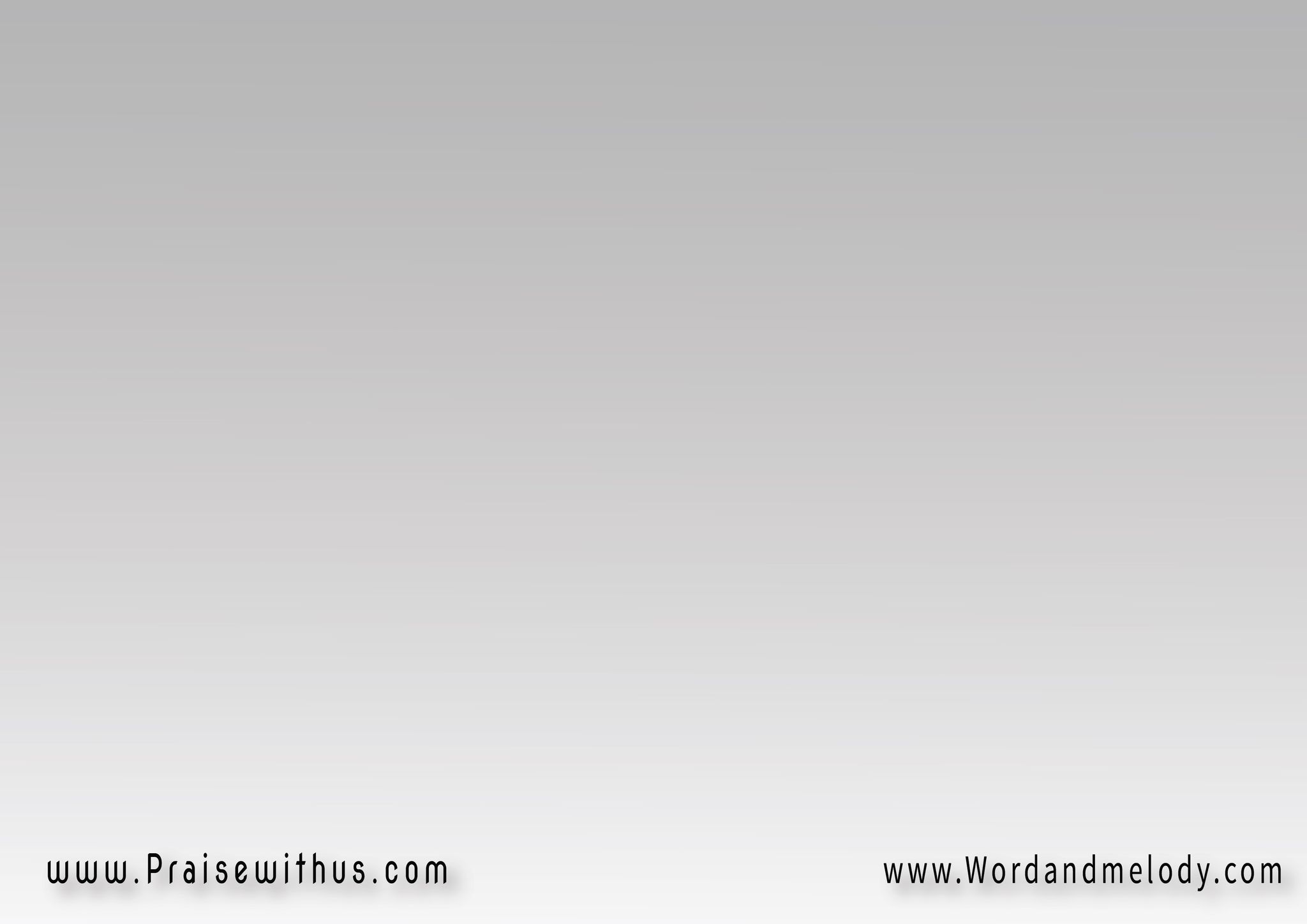 القرار:
(قلبي مهيا مغارة
ربي عملي زيارة
من شمسك نورني
ومليني حرارة)2
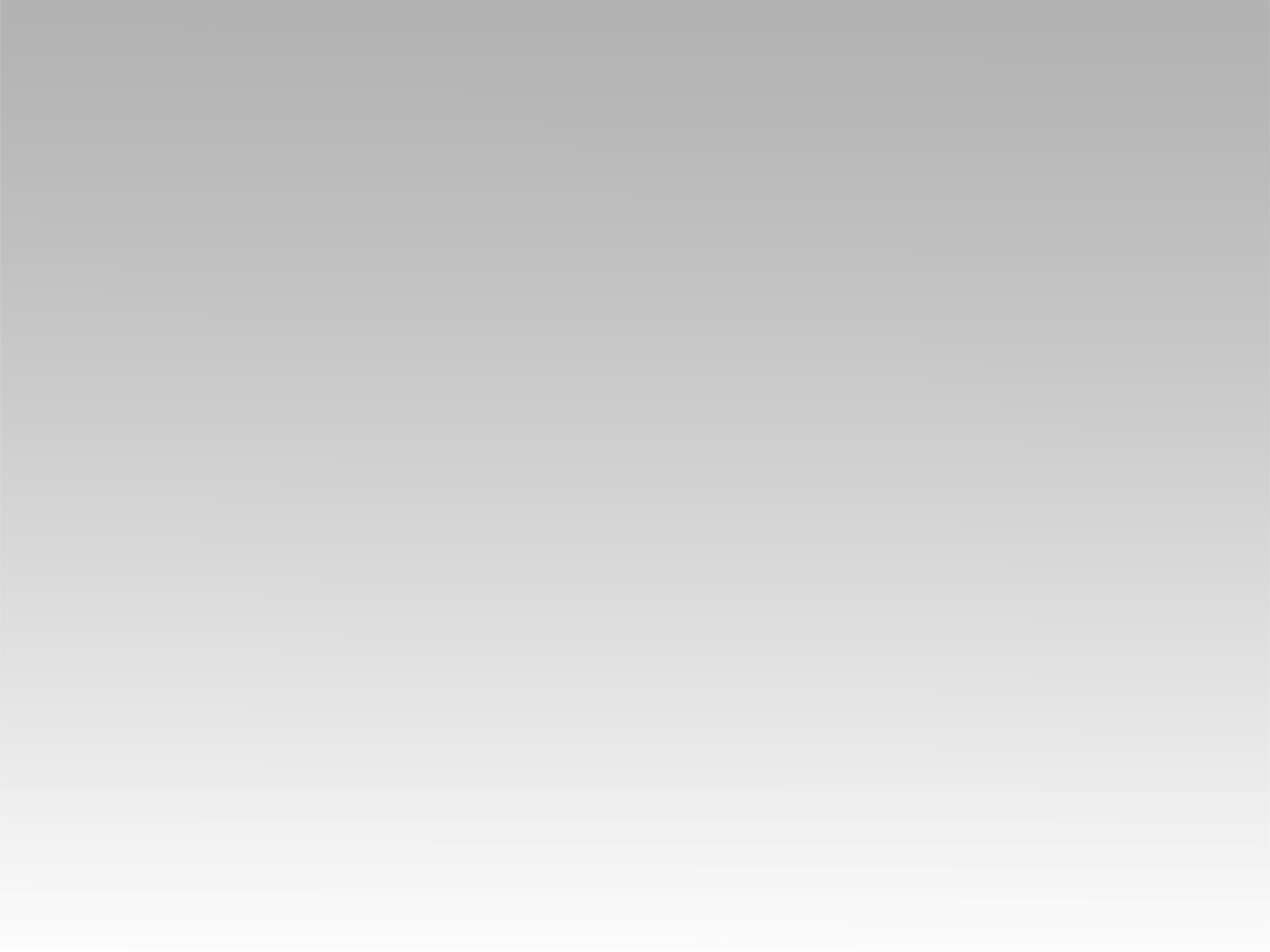 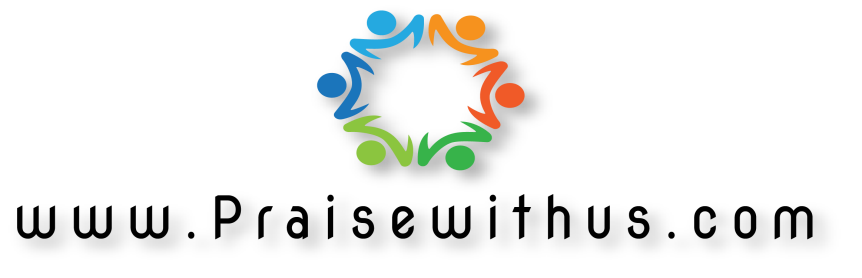